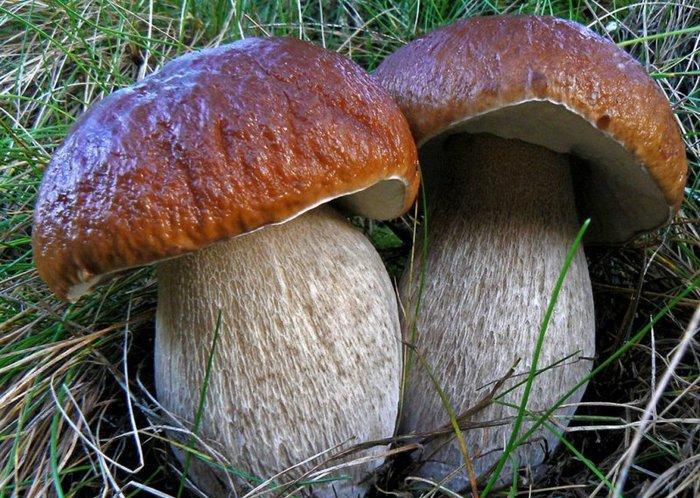 Урок-игра
«Чудо 
природы»
Автор учитель биологии
Надехина О.Г., 102-594-891
1
Весь огромный мир вокруг нас 
полон неизведанных тайн.
 Их надо открывать всю жизнь, 
потому что это самое интересное, самое увлекательное 
занятие в мире.
2
Правила игры
Уважай мнение каждого игрока команды
Слушайте внимательно задание –
                                       в вопросе может быть подсказка
Если выигрываете - не зазнавайтесь, 
             если проиграли – не отчаивайтесь, 
                     в следующем туре обязательно выиграете
Главное в игре  «Если не знаем, то узнаем», 
                                            «Учиться всегда пригодится»
Вперёд за знаниями к победе!!!
3
1.Разминка
Удивительное 
царство
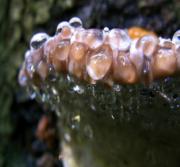 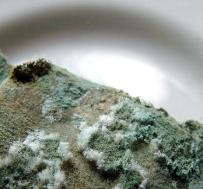 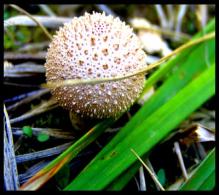 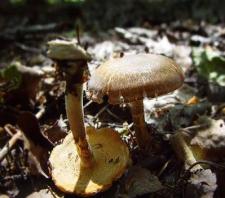 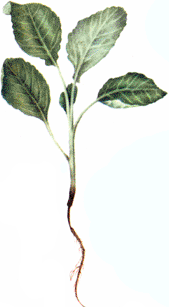 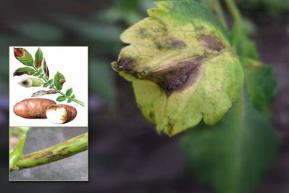 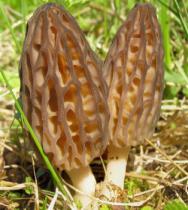 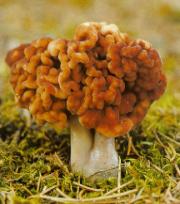 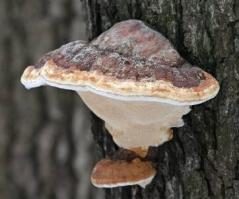 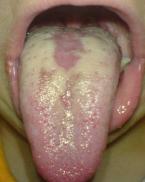 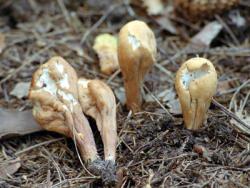 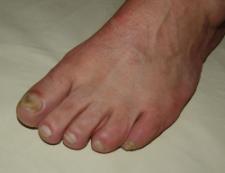 4
2.Блиц опрос
5
5
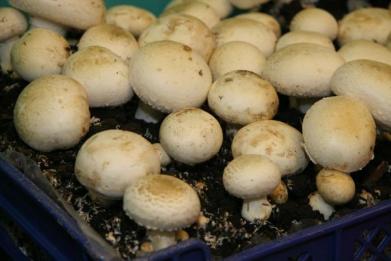 Вешенки
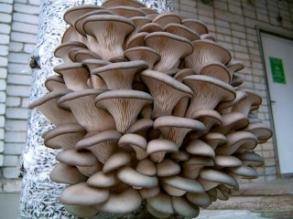 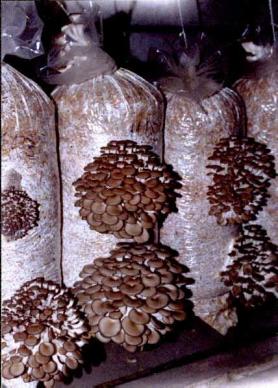 Шампиньоны
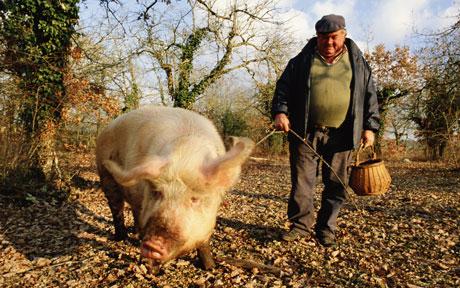 Трюфель
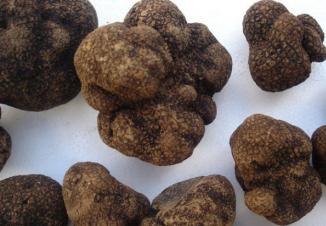 6
4.Узнай по фотопортрету
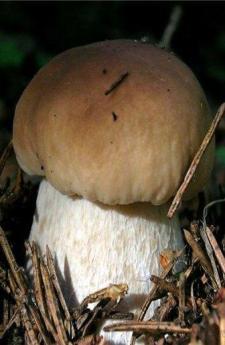 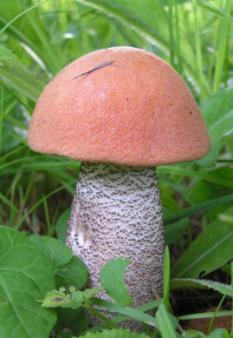 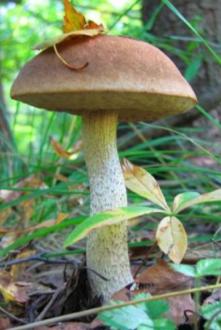 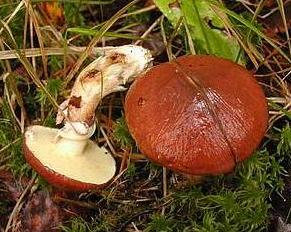 Что общего?
7
4.Фотопортрет
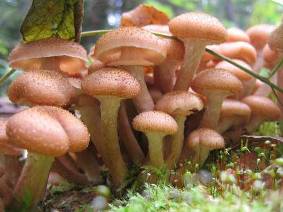 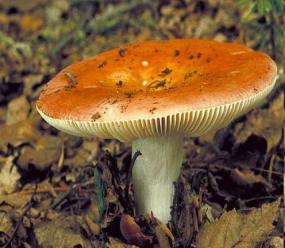 Что общего?
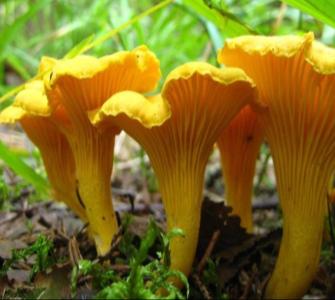 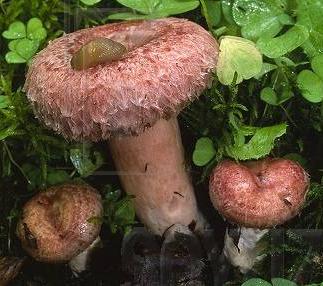 8
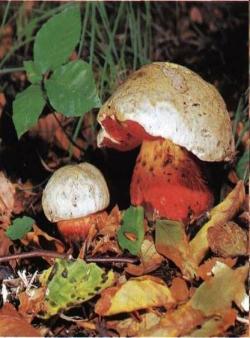 4.Фотопортрет
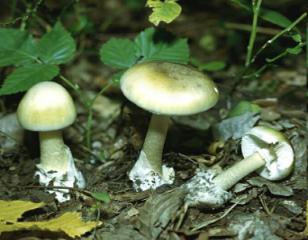 Что общего?
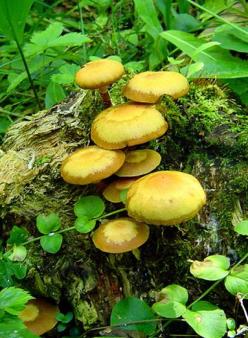 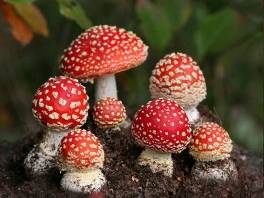 9
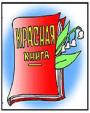 3. Конкурс капитанов
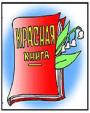 Решеточник 
красный
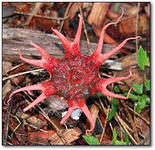 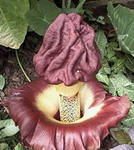 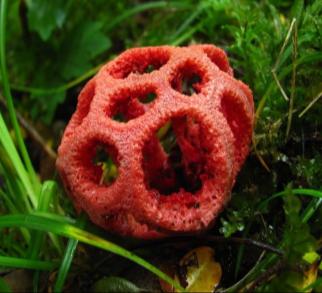 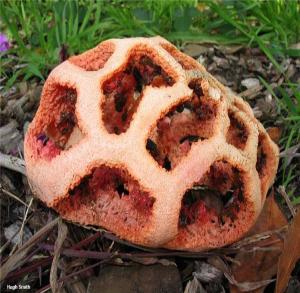 10
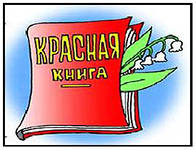 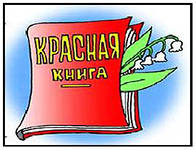 3.Конкурс капитанов
Паутинник 
фиолетовый
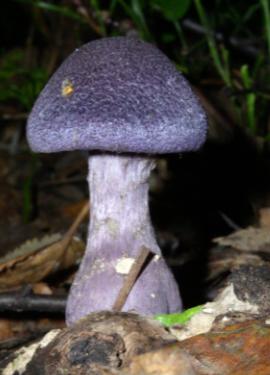 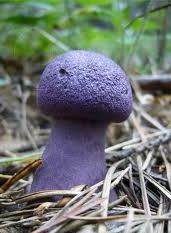 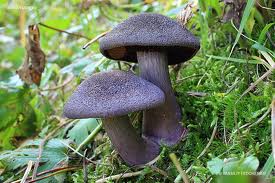 11
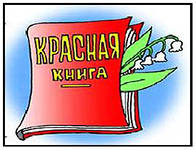 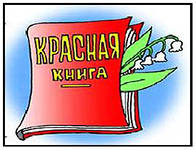 3. Конкурс капитанов
Сетконоска - Дама с вуалью
(Диктиофора сдвоенная)
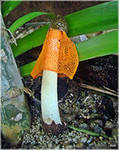 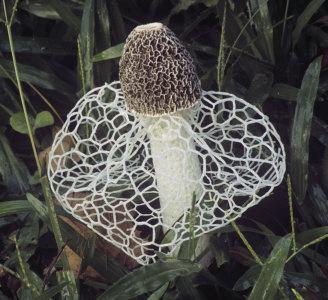 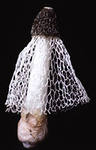 12
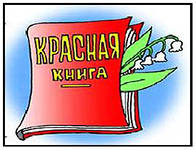 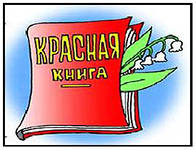 3. Конкурс капитанов
Весёлка  обыкновенная
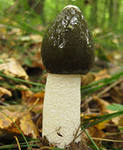 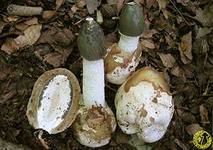 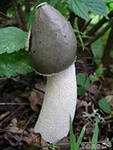 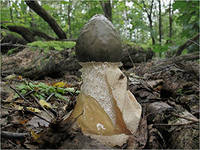 13
5. Ребусы
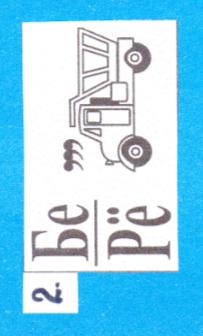 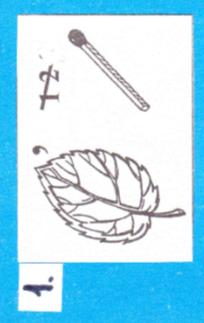 лисичка
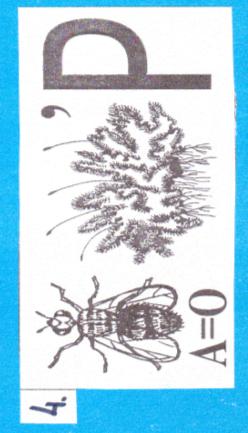 подберёзовик
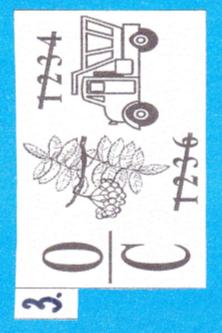 подосиновик
мухомор
14
Удивительные мухоморы
Это интересно!
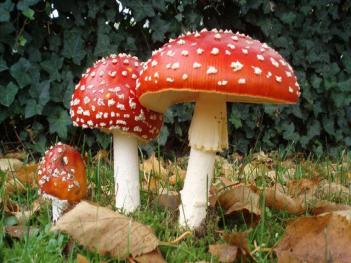 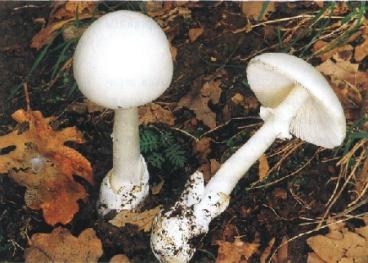 красный
белый
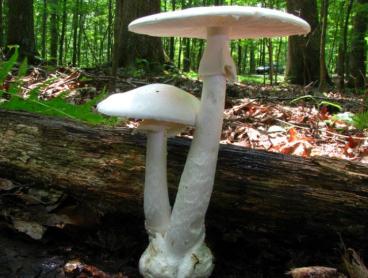 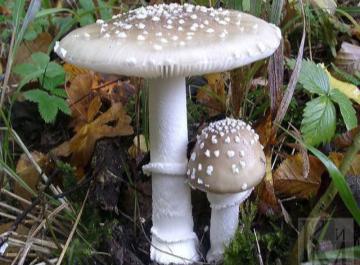 вонючий
пантерный
15
Удивительные мухоморы
Это интересно!
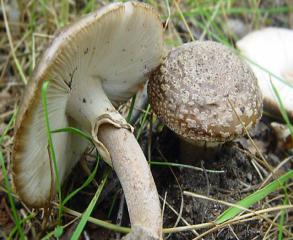 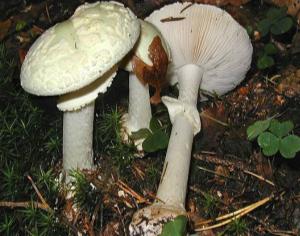 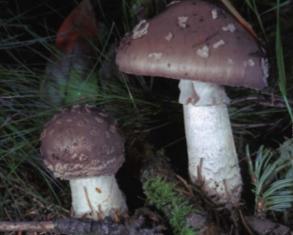 поганковидный
порфировый
толстый
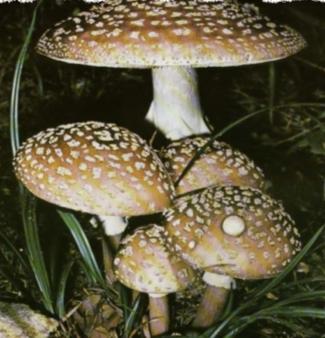 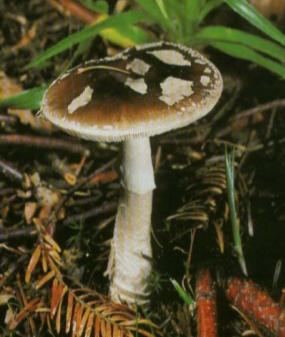 серо-зелёный
пурпуровый
16
6.Найди лишний гриб
Подберёзовик
Белый Сыроежка 
Подосиновик
Сыроежка 
Вешенка
Волнушка
Свинушка
Аспергилл
Маслёнок
Мукор
Пеницилл
Лисичка
Белый
Подосиновик
Мукор
17
7.Грибные загадки
18
18
8.Головоломка «Грибы»
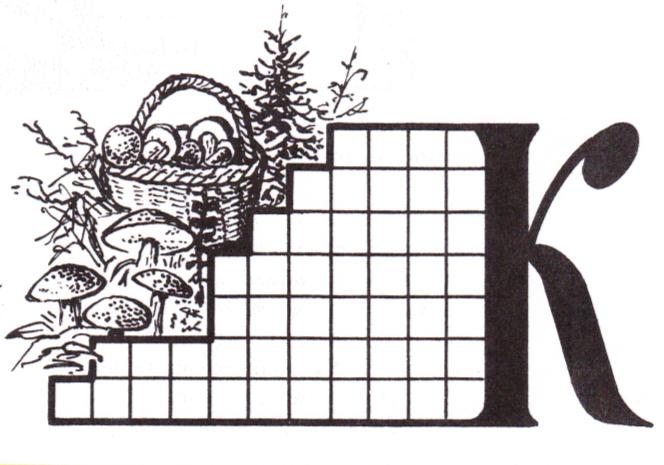 19
Грибы в литературе
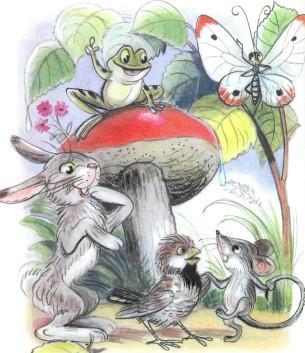 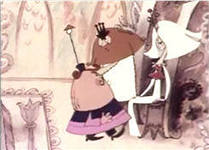 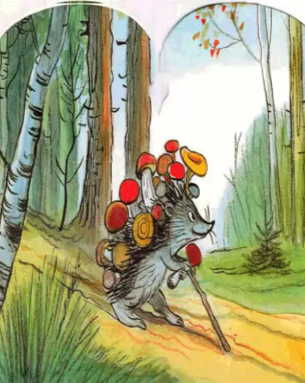 «Как грибы 
с горохом воевали»
«Живые грибы»
«Под грибом»
20
Грибные приметы
Полетел пух с осины (слетают зрелые семена) — иди за подосиновиками. 
 
 Зацвела сосна — зернистый маслёнок появился. 
 
 Овёс набрал восковую спелость и зажелтели первые листья берёз — собирайся брать опёнки. 
 
 Зацветает ольха и берёза — появляются сморчки и строчки. 
 
 Сыплет снегом черёмуха — появляются первые подберёзовики. 
  
 Жнут рожь — начинается второй урожай подберёзовиков.
21
Пословицы и поговорки о грибах
Ягоды любят день, грибы — ночь и тень.
Весна красна цветами, а осень — грибами.
Где дубы, там и грибы.
Тихий дождь без ветра — к грибам.
Вечером дожди — утром грибов жди.
Любят грибы за нос водить.
Когда сыро, тогда и грибов много.
Раньше лисичек грибы не растут.
22
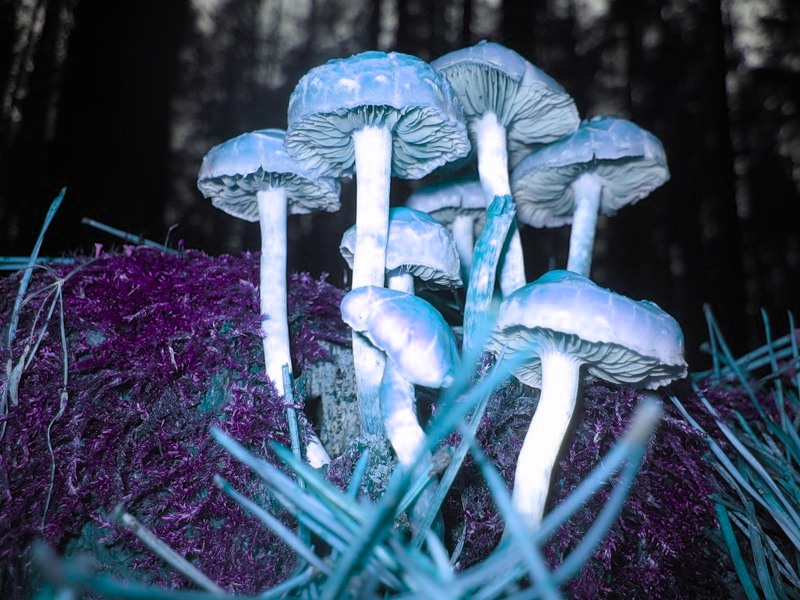 Грибы - чудо
 природы
23